POMAGAMY UCZNIOM W Przygotowaniu SIĘdo egzaminu ósmoklasistyPRACA Z ARKUSZEM
Pracownia Egzaminu Ósmoklasisty
Okręgowa Komisja Egzaminacyjna w Krakowie
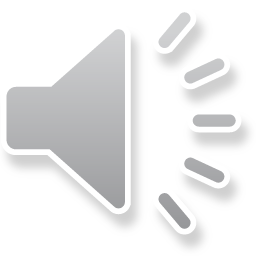 [Speaker Notes: Witam serdecznie i zapraszam do zapoznania się z prezentacją dotyczącą pracy z arkuszem egzaminacyjnym egzaminu ósmoklasisty.]
ARKUSZ EGZAMINACYJNY ÓSMOKLASISTY 
Z JĘZYKA POLSKIEGO I JĘZYKA OBCEGO NOWOŻYTNEGO
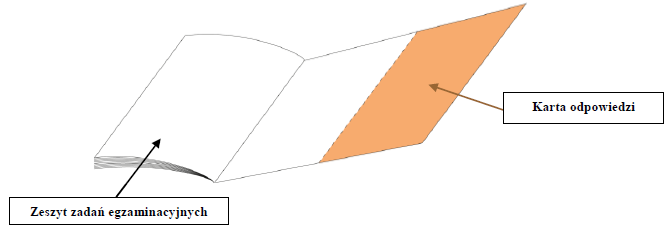 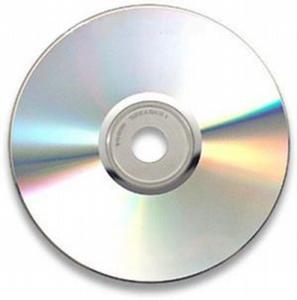 Do przeprowadzenia egzaminu ósmoklasisty z języka obcego nowożytnego wykorzystuje się również płytę CD. 

W przypadku egzaminu dla uczniów słabosłyszących i niesłyszących nie ma części ze słuchu, czyli nie ma płyty CD.
2
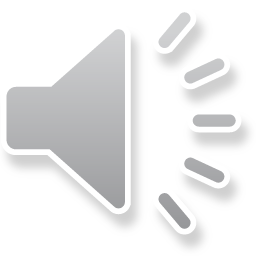 [Speaker Notes: Tak oto wygląda graficzna ilustracja arkusza egzaminacyjnego z j. polskiego i j. obcego. Składa się on z zeszytu zadań i karty odpowiedzi.
Dodatkowo do przeprowadzenia egzaminu ósmoklasisty z języka obcego nowożytnego wykorzystuje się również płytę CD. 
W ten sposób sprawdzana jest umiejętność rozumienia ze słuchu. 
Na płycie znajdują się dwukrotnie nagrane teksty zdań, polecenia i przerwy na wykonanie zadań. 
W przypadku egzaminu dla uczniów słabosłyszących i niesłyszących nie ma części ze słuchu, czyli nie ma płyty CD.]
ARKUSZ EGZAMINACYJNY ÓSMOKLASISTY 
Z MATEMATYKI
Karta rozwiązań zadań egzaminacyjnych – to osiem środkowych stron arkusza z matematyki. 

Zapisujesz na nich rozwiązania zadań otwartych zawartych 
w tym arkuszu egzaminacyjnym.
Wyrywanie tej  karty ma zapobiec przeoczeniu tych zadań zamkniętych, które są w drugiej połowie zeszytu zadań.
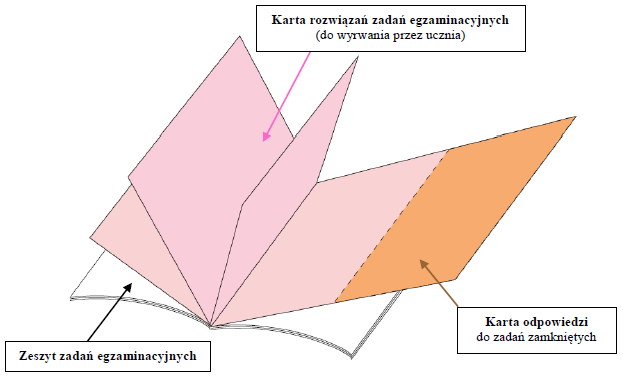 Karta rozwiązań zadań egzaminacyjnych znajduje się wyłącznie 
w  arkuszu „standardowym” (OMAP-100) egzaminu przeprowadzanego 
w pierwszym terminie.
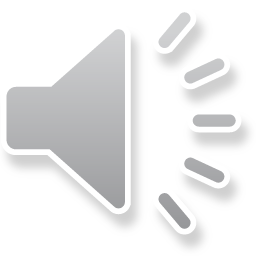 [Speaker Notes: Na tym slajdzie widzimy strukturę arkusza egzaminacyjnego z matematyki.
Oprócz zeszytu zadań i karty odpowiedzi arkusz ten zawiera dodatkowo kartę rozwiązań zadań egzaminacyjnych do wyrwania przez ucznia. Na trzech pierwszych kartkach znajdują się teksty zadań otwartych i miejsce na ich rozwiązanie. Ostatnia czwarta kartka – to brudnopis. Jest ona połączona z kartą odpowiedzi. 
Po wyrwaniu karty rozwiązań zadań w zeszycie pozostają wszystkie zadania zamknięte. 
Pamiętaj żeby nie odrywać karty odpowiedzi od karty rozwiązań zadań.]
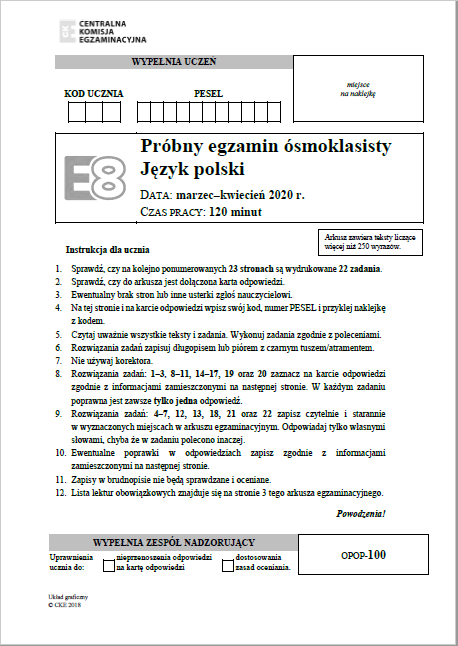 ARKUSZ – STRONA TYTUŁOWA
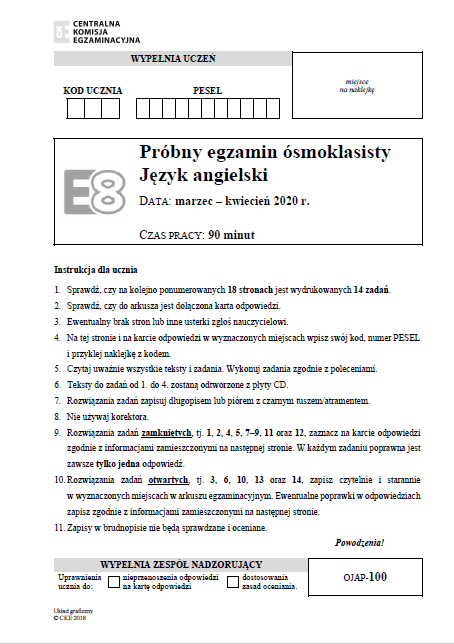 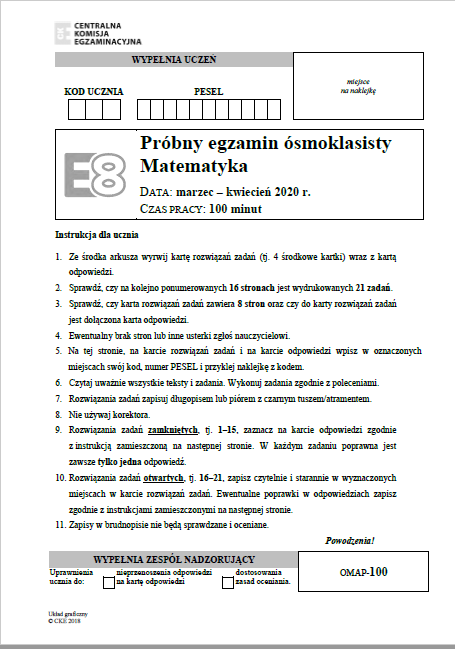 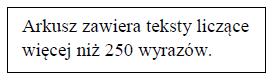 4
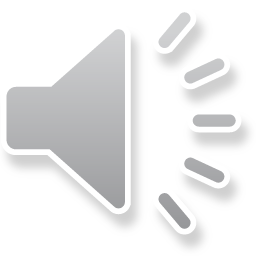 [Speaker Notes: Patrząc od góry widzimy miejsce na umieszczenie kodu ucznia, PESELU i naklejki czyli danych, które pozwolą zidentyfikować, do kogo należy arkusz, który po wypełnieniu nazywany jest pracą egzaminacyjną. 
Poniżej zamieszczono nazwę egzaminu, rodzaj przedmiotu, datę egzaminu i czas trwania pracy. Zwróć uwagę, że czas trwania pracy w każdym z egzaminów jest inny. 
W przypadku uczniów korzystających z dostosowań czas ten może być przedłużony maksymalnie o 50%. 
Dalej znajdziesz pierwszą stronę instrukcji dla zdającego.]
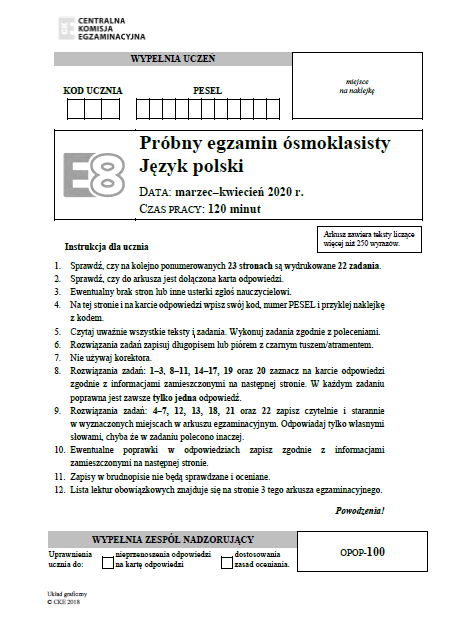 INSTRUKCJA DLA UCZNIA
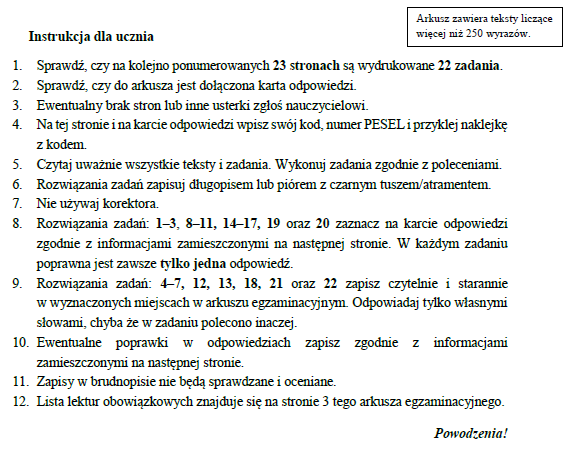 Po rozdaniu arkuszy, a przed przystąpieniem do rozwiązywania zadań, zapoznaj się z instrukcją zamieszczoną na 1. oraz 2. stronie arkusza egzaminacyjnego.
5
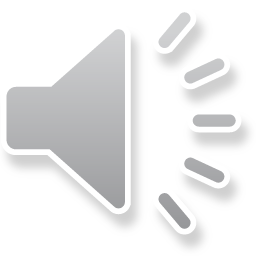 [Speaker Notes: Po rozdaniu arkuszy a przed przystąpieniem do rozwiązywania zadań zapoznaj się z instrukcją dla ucznia.
Wszystkie punkty tej instrukcji są ważne. Zarówno te, które dotyczą sprawdzenia poprawności wydruku arkusza i karty odpowiedzi czy karty rozwiązań zadań z matematyki, jak również te, które odnoszą się do rozwiązywania zadań i wypełniania karty odpowiedzi.]
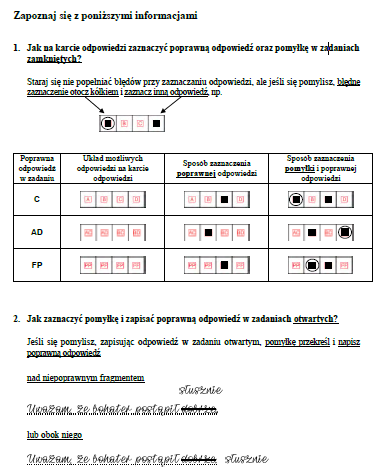 Pamiętaj o sposobie zaznaczania wyboru odpowiedzi 
w zadaniach zamkniętych na karcie odpowiedzi 
oraz 
o sposobie zaznaczania pomyłek i kolejnego wyboru odpowiedzi.
W instrukcji znajdziesz także informację 
o sposobie postępowania w przypadku pomyłki 
w zadaniu otwartym.
6
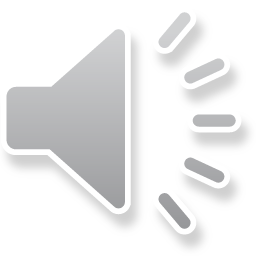 [Speaker Notes: Na drugiej stronie instrukcji dla ucznia znajdziesz informacje, jak na karcie odpowiedzi zaznaczać wybraną odpowiedź oraz pomyłkę w zadaniach zamkniętych.
Wybierając daną odpowiedź zamalowujesz odpowiednie pole, tak jak to pokazano na załączonych przykładach. Jeśli się pomylisz, otaczasz błędne zaznaczenie kółkiem i zamalowujesz inne pole.
W instrukcji znajdziesz także informację o sposobie postępowania w przypadku pomyłki w zadaniu otwartym.]
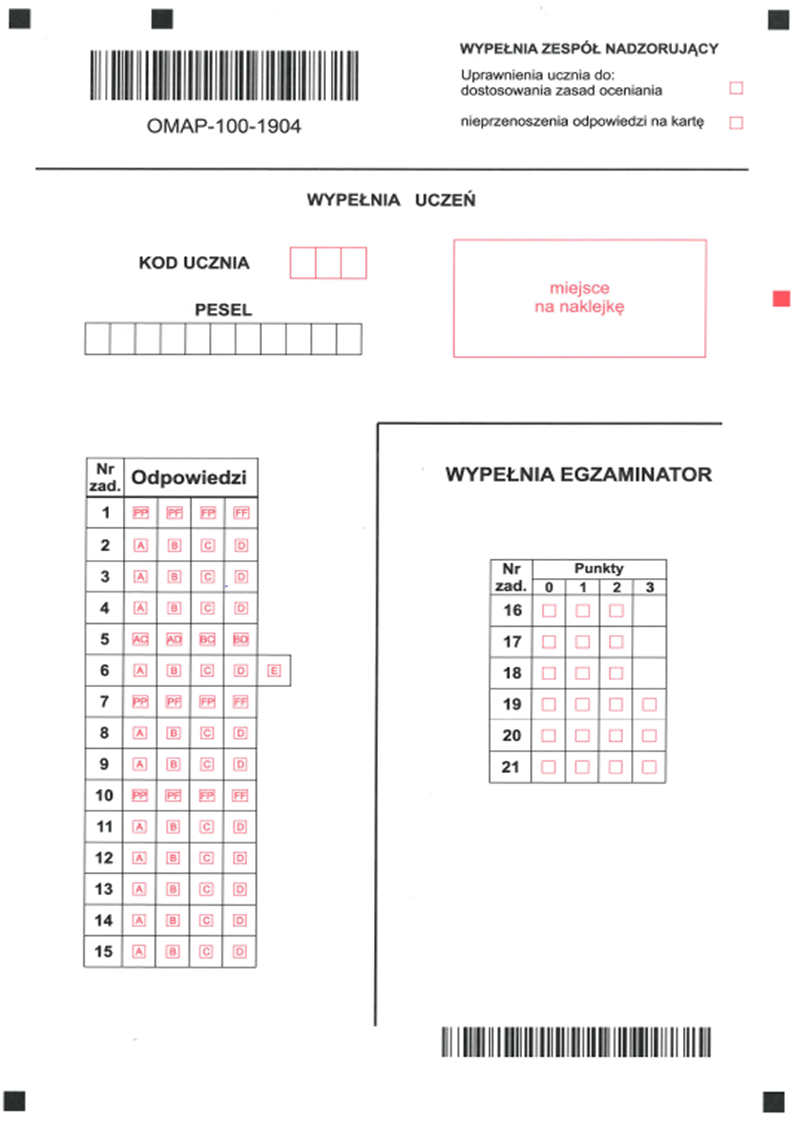 Przed rozpoczęciem egzaminu ósmoklasisty z każdego przedmiotu – 
w wyznaczonych polach -  zapisujesz swoje dane:
kod ucznia,
numer PESEL (jeśli zdający nie ma numeru PESEL – wówczas wpisuje serię i numer paszportu albo innego dokumentu potwierdzającego tożsamość).
WYPEŁNIANIE STRONY TYTUŁOWEJ ARKUSZA 
I KARTY 
ODPOWIEDZI
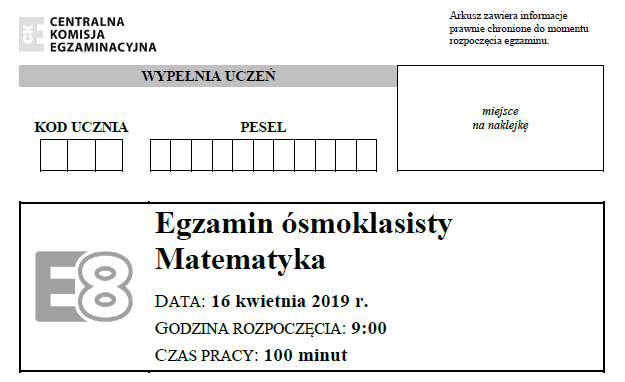 Dodatkowo umieszczasz naklejki 
z Twoim kodem ucznia, numerem PESEL oraz numerem kodowym szkoły.

Nie podpisujesz arkusza egzaminacyjnego.
.
7
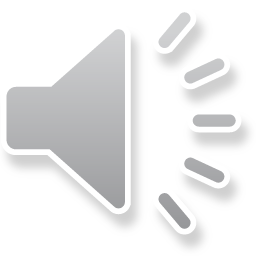 [Speaker Notes: Uczniowie korzystający z arkuszy dostosowanych oraz uczniowie niepełnosprawni ruchowo, uczniowie z czasową niesprawnością rąk, z afazją bądź ze specyficznymi trudnościami w uczeniu się nie muszą wykonywać tych czynności. Prace związane z kodowaniem wykonują członkowie zespołu nadzorującego.]
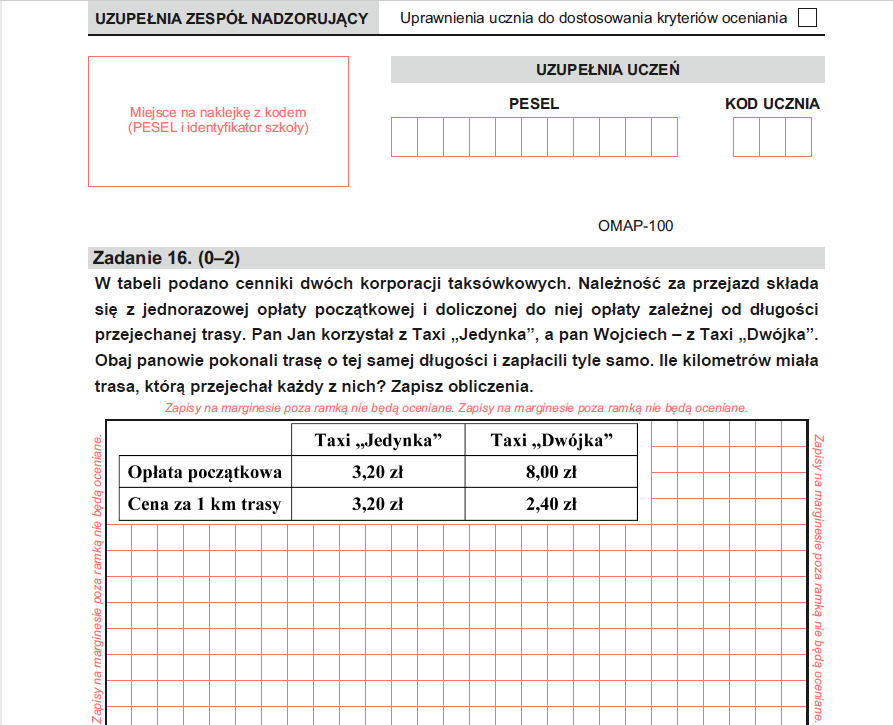 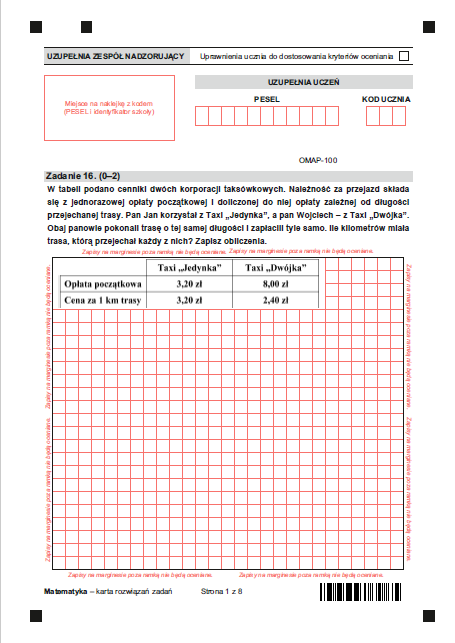 KARTA ROZWIĄZAŃ ZADAŃ 
EGZAMINACYJNYCH Z MATEMATYKI
8
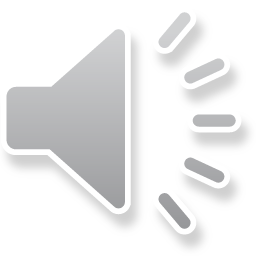 [Speaker Notes: Jak wspomniano wcześniej arkusz z matematyki przeznaczony do egzaminu w pierwszym terminie zawiera kartę rozwiązań zadań egzaminacyjnych. Jest to osiem środkowych stron arkusza z matematyki. 
Na pierwszej stronie tej karty należy zamieścić takie same dane, jak na stronie tytułowej arkusza i na karcie odpowiedzi.]
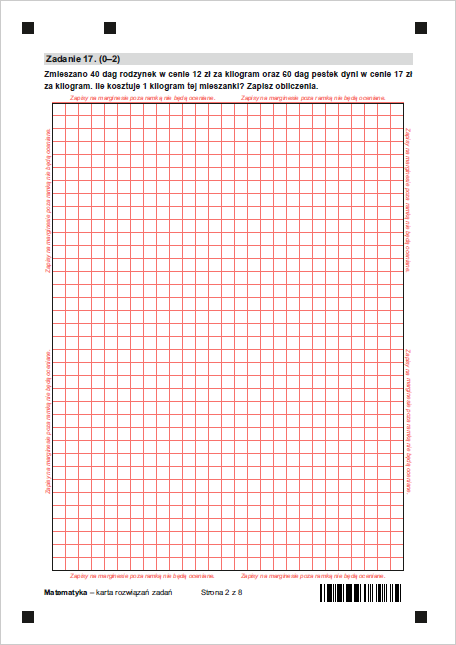 KARTA ROZWIĄZAŃ ZADAŃ… cd.
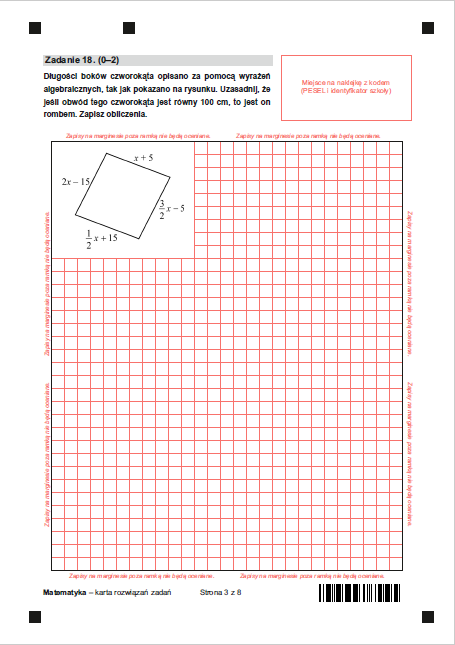 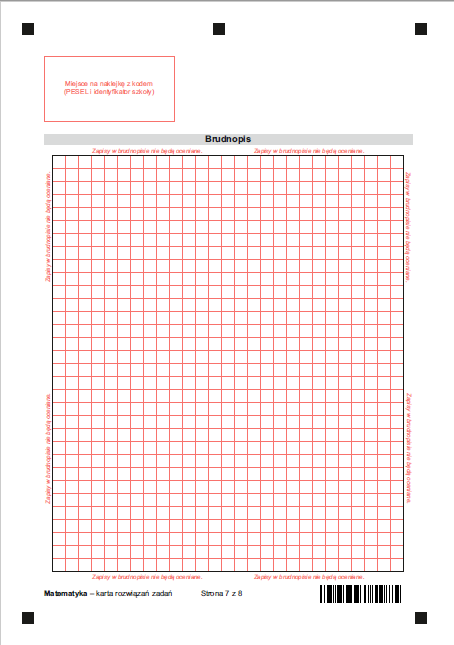 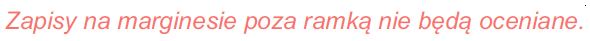 Zapisy w brudnopisach nie są ani sprawdzane 
ani oceniane.
Miejsce na naklejkę znajduje się na pierwszej stronie każdej kartki karty rozwiązań zadań otwartych z matematyki.
9
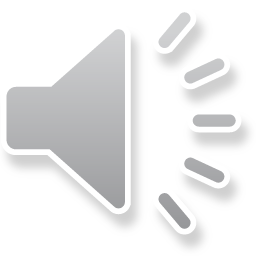 [Speaker Notes: Przed nami druga strona karty rozwiązań zadań egzaminacyjnych. Jest na niej treść kolejnego zadania i ramka do zapisania rozwiązania. 
Dalej widzimy trzecią stronę karty rozwiązań i pierwszą stronę brudnopisu. Widoczne są na nich miejsca na naklejkę.
Wracając do brudnopisu - pamiętaj – zapisy w brudnopisie nie są ani sprawdzane ani oceniane. 
Zwróć uwagę na informacje wokół ramki - „Zapisy na marginesie poza ramką nie będą oceniane”. Zastosuj się do tego polecenia i zapisuj rozwiązania tylko w obrębie ramki.]
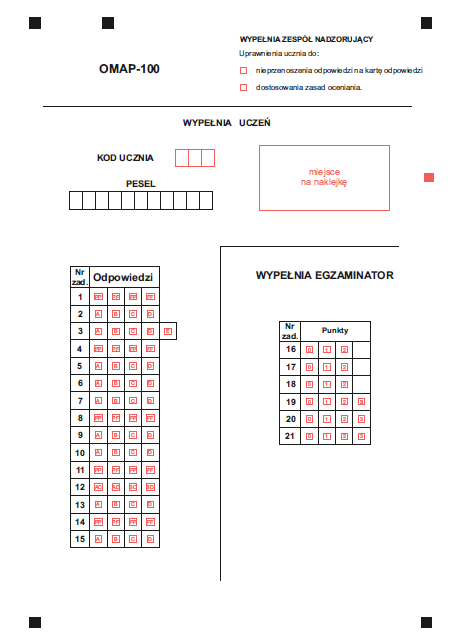 ZAZANACZANIE WYBRANEJ ODPOWIEDZI
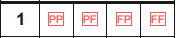 Zadanie typu Prawda Fałsz (PF) – w każdym 
z dwóch zdań rozstrzygasz, czy zdanie jest prawdziwe czy fałszywe. Na karcie odpowiedzi zaznaczasz kompilację tych dwóch odpowiedzi. Jeśli np. pierwsze zdanie, wg Ciebie, jest prawdziwe (P) a drugie jest fałszywe (F) – to na karcie zaznaczasz pole PF.
Zadanie wielokrotnego wyboru (WW) – 
w takim zadaniu masz do wyboru jedną spośród czterech możliwych propozycji. Wybierasz prawidłową odpowiedź, np. A i na karcie odpowiedzi zaznaczasz A.
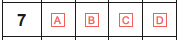 Zadanie na dobieranie – w takim zadaniu tworzysz  - według podanych kryteriów – pary elementów, które wybierasz  np. z dwóch zdań, wyrażeń czy rysunków, … 
Kompilację tych wyborów zaznaczasz na karcie odpowiedzi. Jeśli np. 
w pierwszym zdaniu wybierasz B a w drugim C, to na karcie odpowiedzi zaznaczasz BC.
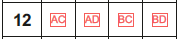 10
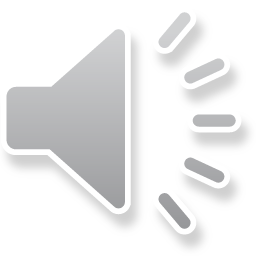 [Speaker Notes: W arkuszu egzaminacyjnym stosowane są różne typy zadań zamkniętych, np. zadania typu PF, WW czy na dobieranie.]
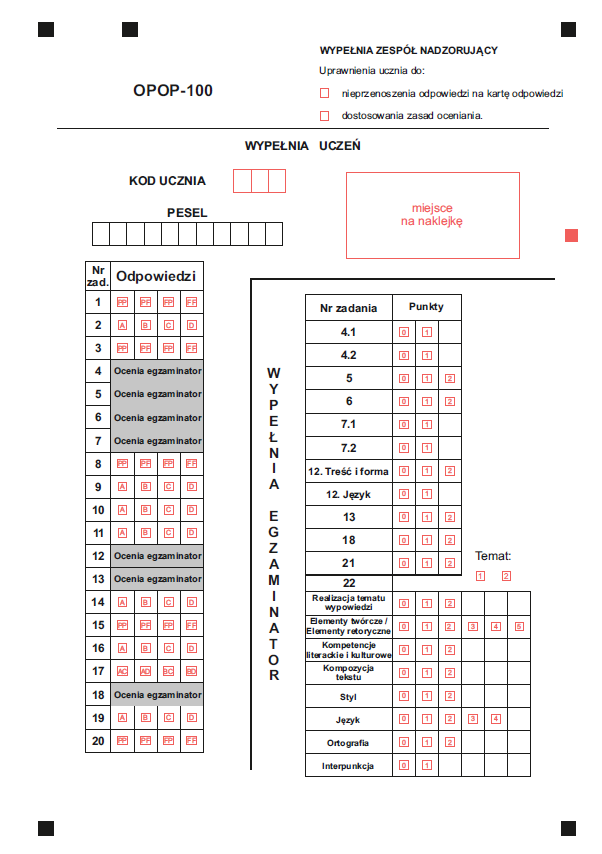 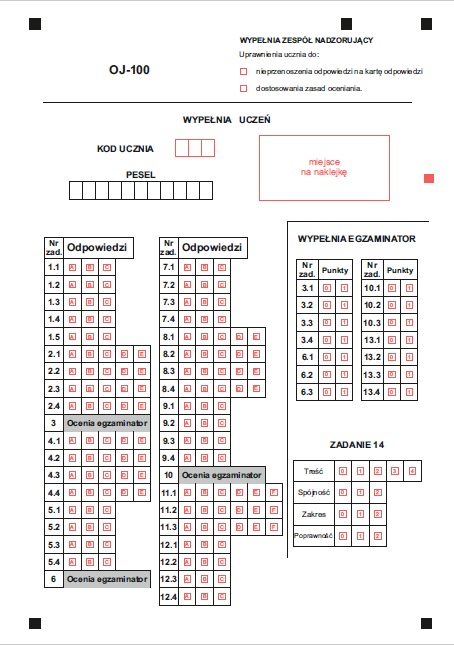 Na poprzednim slajdzie była widoczna karta odpowiedzi 
z matematyki.

Tutaj widzimy kartę odpowiedzi 
z j. polskiego (symbol OPOP)
i języka obcego (symbol OJ).

Zwróć uwagę na odmienność układu karty odpowiedzi 
w każdym 
z egzaminów.
!
!
!
!
!
11
!
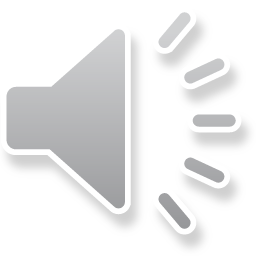 [Speaker Notes: W języku polskim i w językach obcych pola przeznaczone do wypełnienia przez uczniów przeplatają się z polami, które w innej części karty wypełnia egzaminator.
Dodatkowo w językach obcych są dwie kolumny do wypełnienia przez ucznia. Pamiętaj o tym, by wypełnić odpowiednie pola w obydwu kolumnach.]
NIEPRAWIDŁOWOŚCI POPEŁNIANE PRZEZ UCZNIÓW 
NA KARCIE ODPOWIEDZI
Wypełnienie karty odpowiedzi ołówkiem lub jasnym kolorem długopisu. 
Zaznaczenie: 
- odpowiedzi do zadań zamkniętych niezgodnie z instrukcją (np. krzyżykami), 
- odpowiedzi jako błędnej i niezaznaczenie innej, 
- dwóch odpowiedzi tak, jakby obydwie były poprawne.
Użycie przez ucznia korektora. 
Podpisanie się przez ucznia na karcie odpowiedzi. 
Brak przeniesienia zaznaczeń lub niekompletne przeniesienie zaznaczeń na kartę odpowiedzi w zadaniach zamkniętych przez uczniów, którzy mieli taki obowiązek (nie mieli uprawnień do nieprzenoszenia odpowiedzi).
12
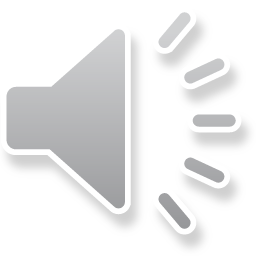 [Speaker Notes: Bywa, że podczas wypełniania karty odpowiedzi uczniowie popełniają błędy.]
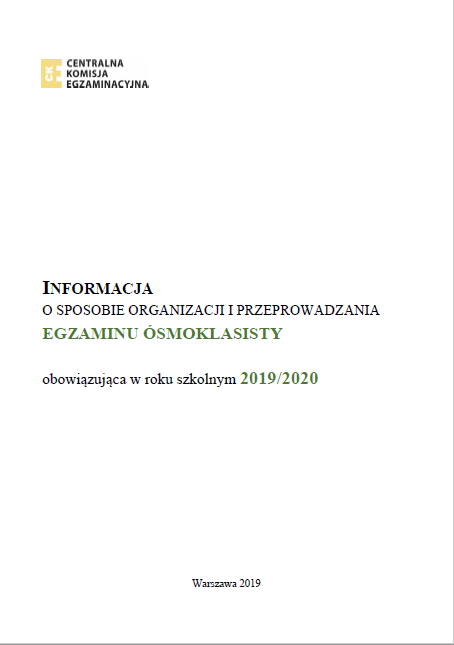 GDZIE MOŻNA ZANELŹĆ DODATKOWE INFORMACJE 
O EGZAMINIE ÓSMOKLASISTY?
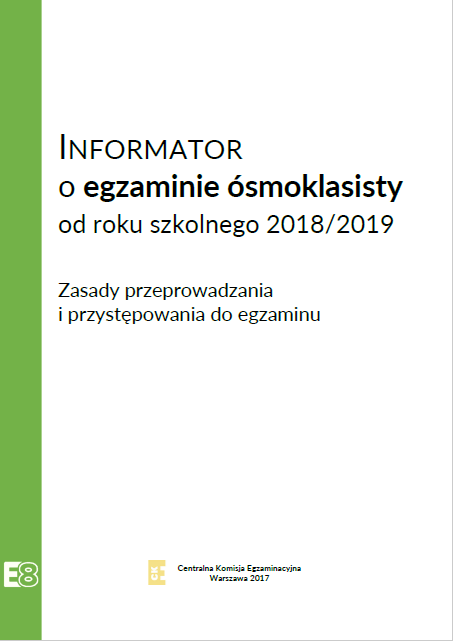 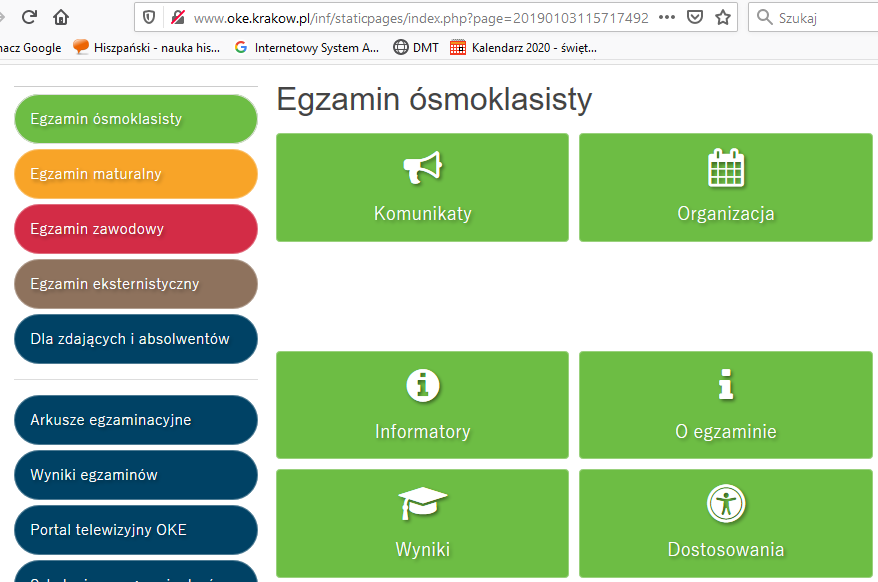 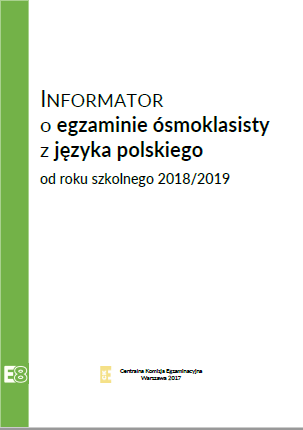 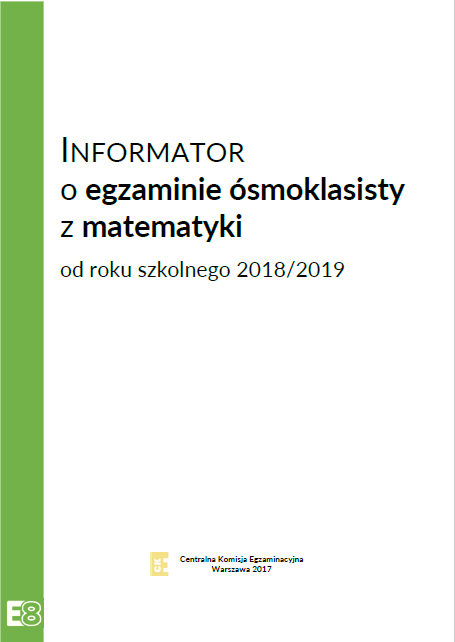 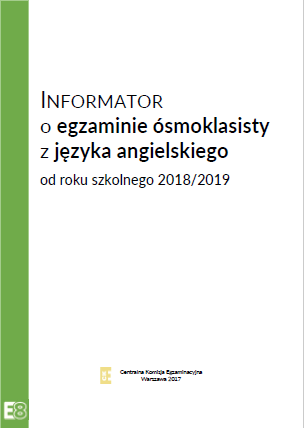 13
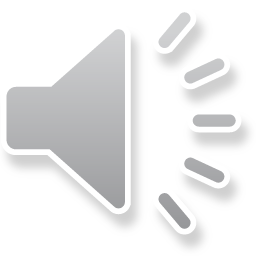 [Speaker Notes: Gdzie …. Zapraszam do korzystania ze strony internetowej OKE w Krakowie. W zakładce Egzamin ósmoklasisty jest kilka działów. Jednym z nich jest dział Organizacja. Znajduje się tam m. in. Informacja o sposobie organizacji i przeprowadzania egzaminu ósmoklasisty.
W dziale Informatory zamieszczono informator o zasadach przeprowadzania i przystępowania do egzaminu ósmoklasisty, a także informatory przedmiotowe, jak np. informator  z języka polskiego, matematyki czy  języka angielskiego. Są tam również informatory przeznaczone dla uczniów korzystających z dostosowania warunków i form przeprowadzania egzaminu.]
Dziękuję za uwagę 
i 
zapraszam do obejrzenia pozostałych prezentacji
14
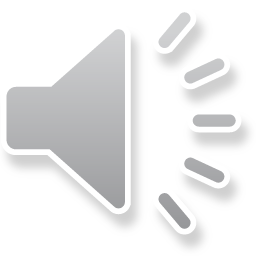